A Language-independent Model for  Introducing a New Semantic Relation Between Adjectives and Nouns in a WordNet
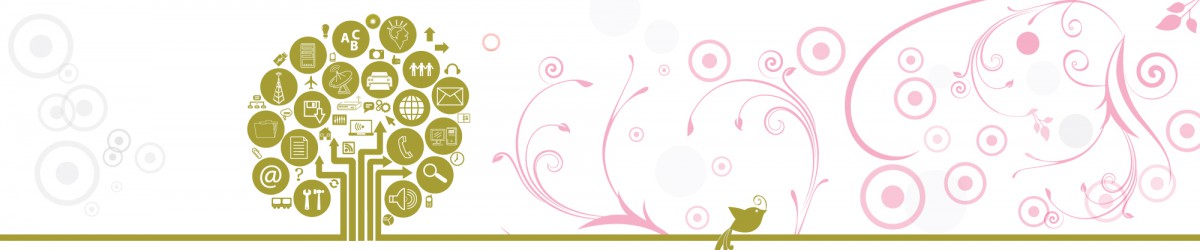 Mladenović Miljana, Mitrović Jelena, Krstev Cvetana
University of Belgrade
Serbia
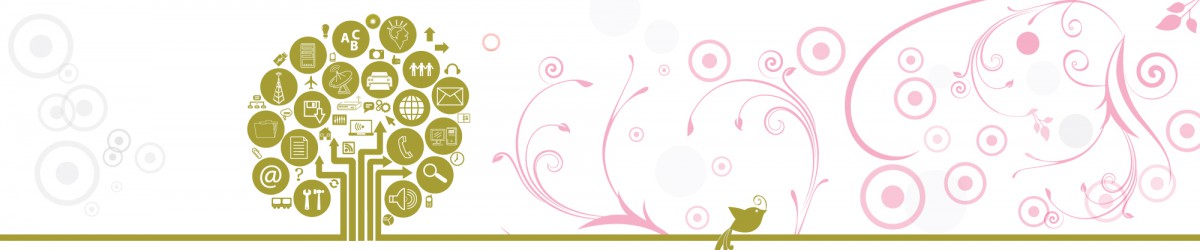 Overview
Language-independent process of creating a new semantic relation between adjectives and nouns in wordnets – Serbian WordNet example

Semi-automatic method for adding a new cross-POS semantic relation 

Crowdsourced evaluation
Global WordNet Conference 2016
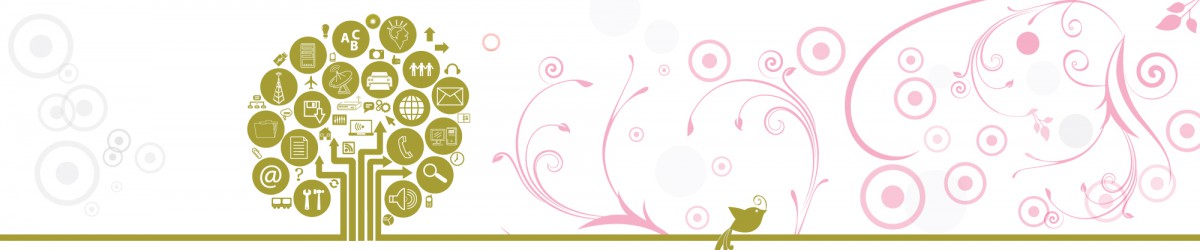 Motivation
New semantic relations improve the detection of ﬁgurative language and sentiment analysis (SA)

Connection with other semantic resources for Serbian (e.g. Ontology of Rhetorical Figures)
Global WordNet Conference 2016
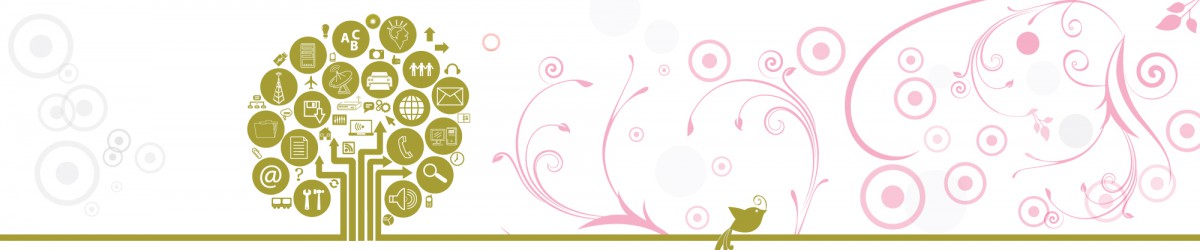 Motivation
Simile – the rhetorical figure of comparison inspiration for the new relation 

Simile have a high frequency of occurrence in a natural language

<Adjective> as <Noun> structure
Global WordNet Conference 2016
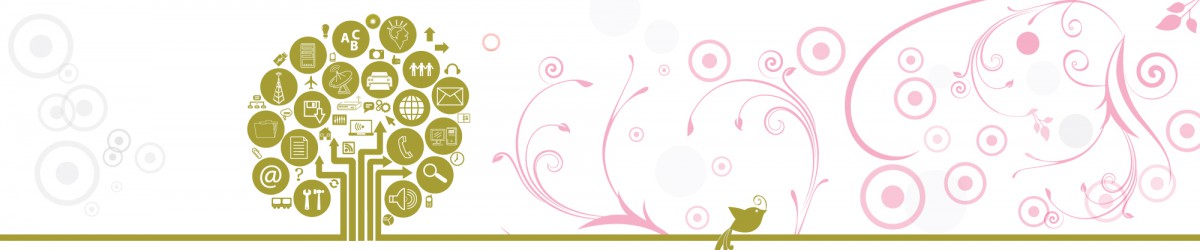 Semantic relations in WN
Between noun synsets: synonymy, antonymy, hyponymy/hyperonymy and meronymy/holonymy
 Between verb synsets: troponymy, implication and casuality
Cross-POS – “morphosemantic” links: observe (verb), observant (adjective) observation, observatory (nouns)
 For noun-verb pairs, the semantic role of the noun with respect to the verb has been specified: {sleeper, sleeping_car} is the LOCATION for {sleep} and {painter}is the AGENT of {paint}, while {painting, picture} is its RESULT
Global WordNet Conference 2016
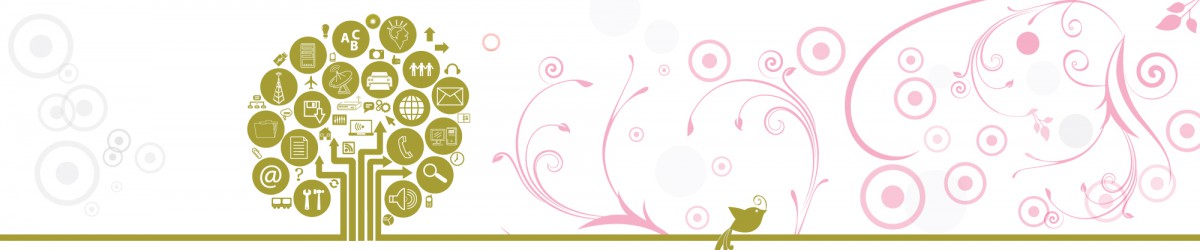 Serbian WordNet
Developed in the scope of BalkaNet (2001-2004) 

Further development dependent on volunteer work

New tools built instead of VisDic *Described in our GWC 2014 paper titled “Developing and Maintaining a WordNet: Procedures and Tools”

Better overall control and accuracy
Global WordNet Conference 2016
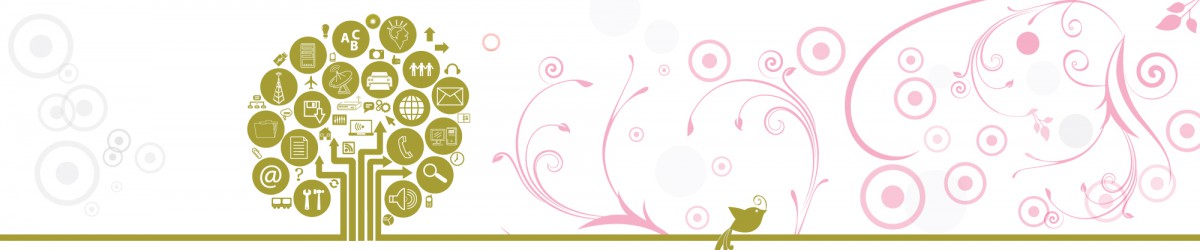 Serbian WordNet
Global WordNet Conference 2016
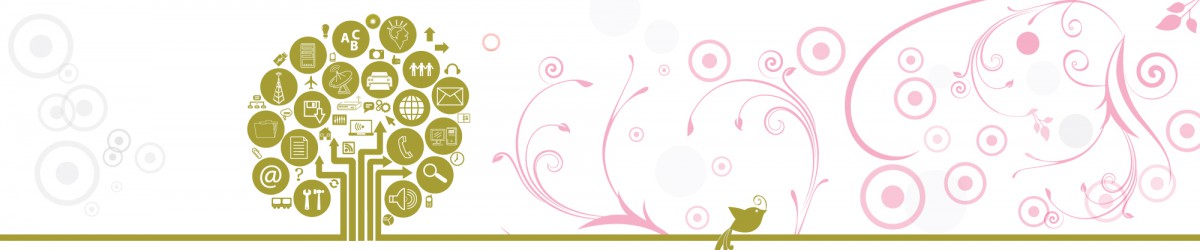 Serbian WordNet
Currently around 23 000 synsets


New automation method under construction to allow for faster adding of new synsets without losing quality and control
Global WordNet Conference 2016
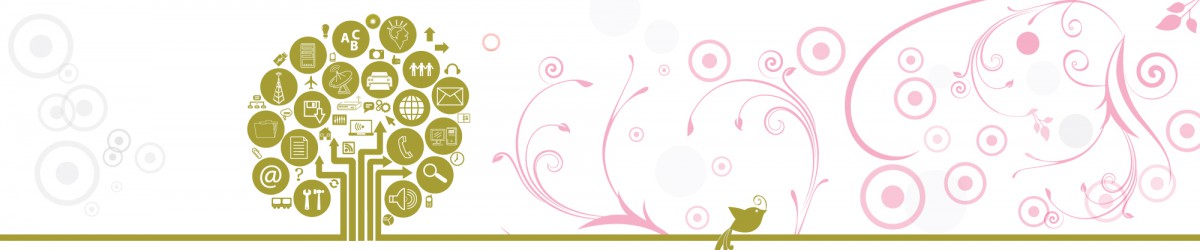 The Process of adding the New Cross-POS relation
Extract Similes (Adjective-Noun constructs) from the Corpus of Contemporary Serbian Language (5952 extracted)
If adjectives were not descriptive, nouns were proper names, or acronyms – constructs excluded
 1059 concordances used to automatically determine relevant Adjective-Noun constructs
 According to the algorithm which allows for adding new relations specificOf /specifiedBy to WN between Adjectives and Nouns with semantic relations pertinent to the Simile rhetorical figure, candidates for expansion.
Global WordNet Conference 2016
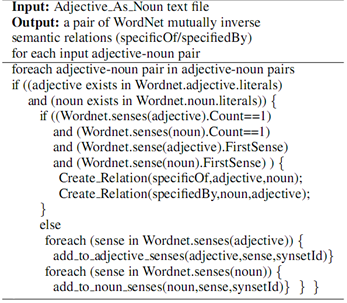 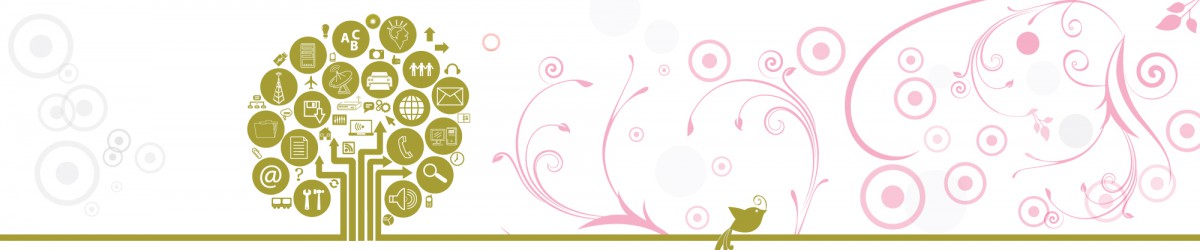 Global WordNet Conference
 27-30 I 2016
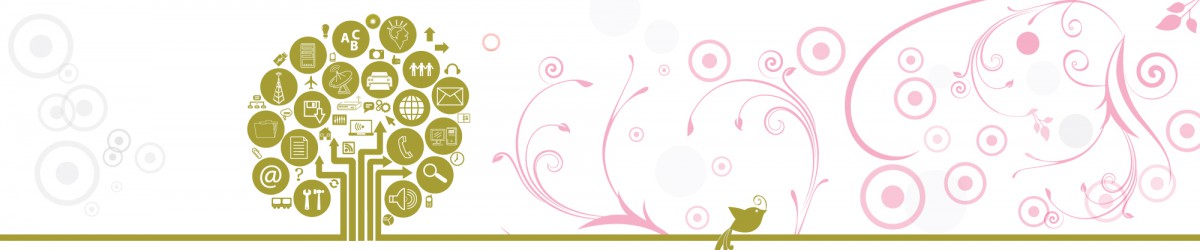 Results
372 candidates that can be connected by the relation SpecificOf/SpecifiedBy

Vredan kao pčela “Busy as a Bee”; 
Cunning as a fox “Lukav kao lisica”

{busy} SpecificOf {bee}
{bee} SpecifiedBy{busy}

For the rest of the possible ADJ-NOUN pairs, a web page in the SWNE2 application (used for all semantic resources for Serbian) for semi-automatic input.
Global WordNet Conference 2016
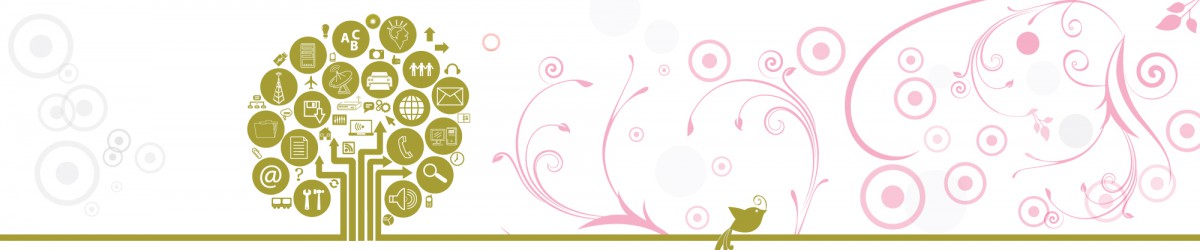 Evaluation
From the list described in Step 1, constructs marked relevant by a linguistic expert were added to Google Forms 
“Find Adjective-Noun constructs used in everyday language”
Advertised via Facebook
5 days
“Yes” or “No” answers
 Letting us know if they use a certain construct or not. Table shows the number of questions and participants per each form.
Global WordNet Conference 2016
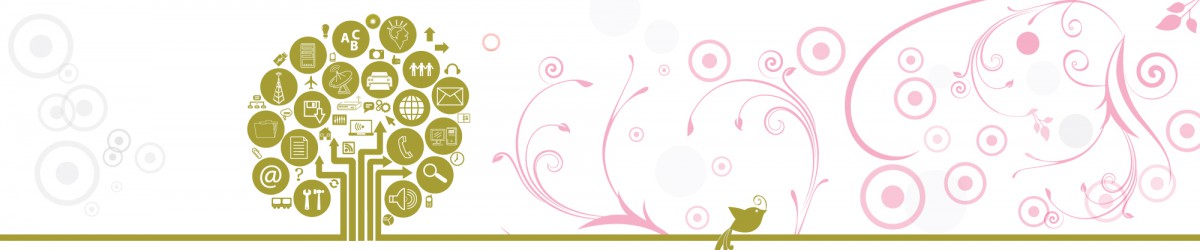 Distribution of questions and participants per form
Global WordNet Conference 2016
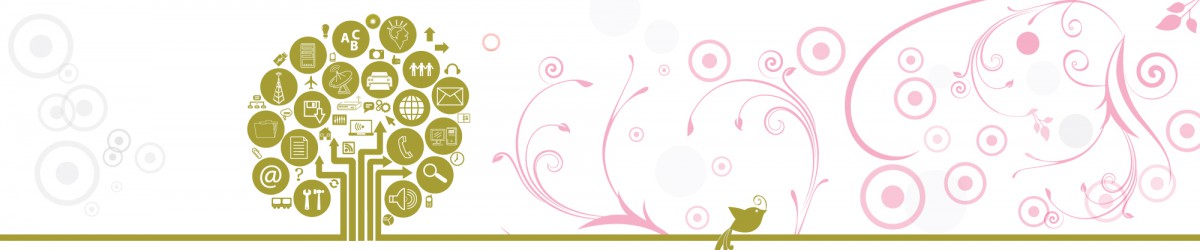 Crowdsourcing project
1st day – some attention in the beginning, a lot by the end of the day

Shares, Likes, Comments 

Post privacy set to Public

Google form kept at the same URL to keep the momentum of the post (good decision)
Global WordNet Conference 2016
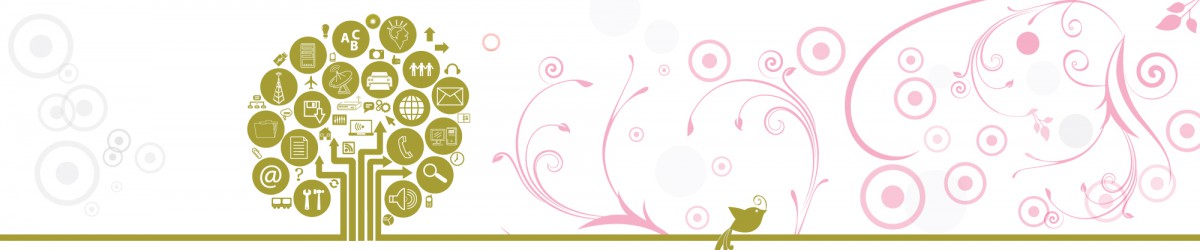 Inter-annotator agreement
1) If there is no substantial difference between arithmetic means of the participants’ answers according to a paired t-test, go to step 2.

2) 7 subsets of questions and answers were thus created.

3) All 7 units were converted into matrices: each row – answers of each participant, each column – one question in the form 

<adjective>as<noun> -- value 1 for “Yes” and value 0 for “No” answers 

4) From each set, 5 participants whose difference in the paired t-test was the slightest
Global WordNet Conference 2016
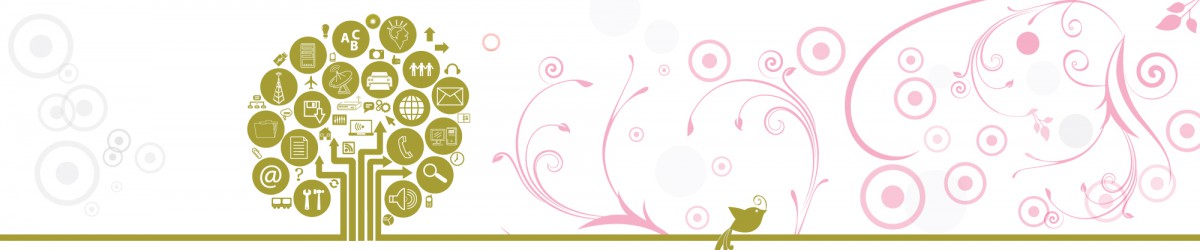 Inter-annotator agreement
Krippendorff α coefficient (Kalpha) (Lombard et al., 2012)

(Hayes and Krippendorff, 2007), (Lombard et al., 2002) and (Maggetti, 2013) show that agreements whose values are:

 α ≥ 0,667 are reliable, and that agreements whose values are
 α ≥ 0,8 can be considered very reliable
Global WordNet Conference 2016
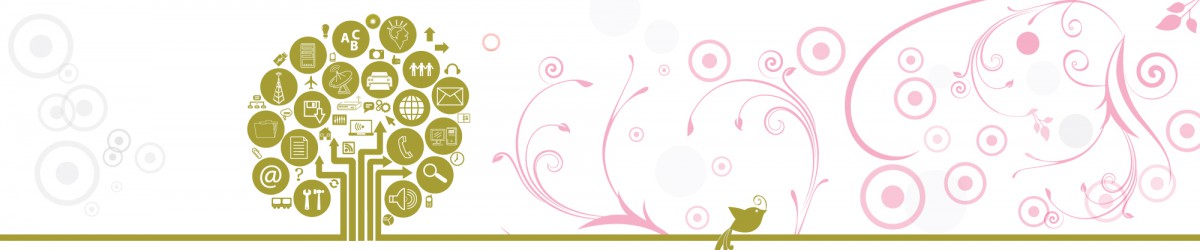 Inter-annotator agreement
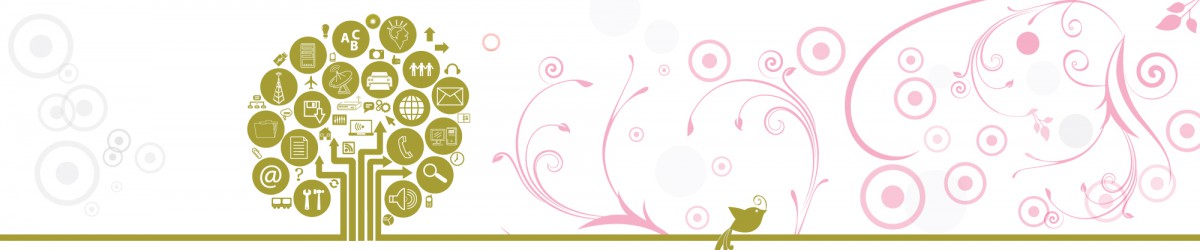 Inter-annotator agreement
How does the change of k (threshold of frequency of occurrence in the Corpus) influence the relevance of automatically selected ADJ-NOUN pairs, based on survey results?

Percentage of pairs obtained using the algorithm/ human judgement

Relation between human selections, as opposed to automatic selection when the frequency threshold changes
Global WordNet Conference 2016
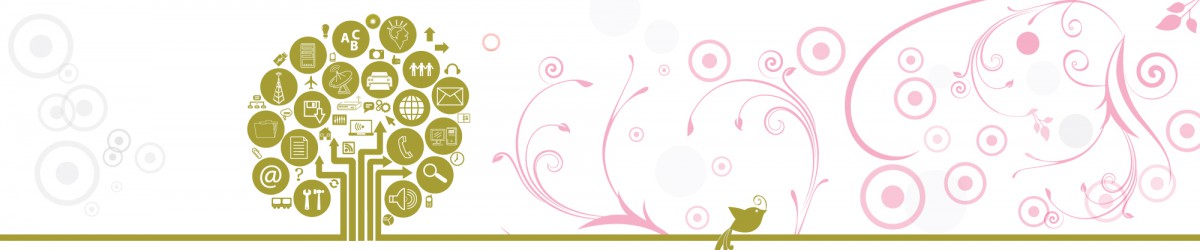 Percentage of pairs obtained via algorithm/survey
Global WordNet Conference 2016
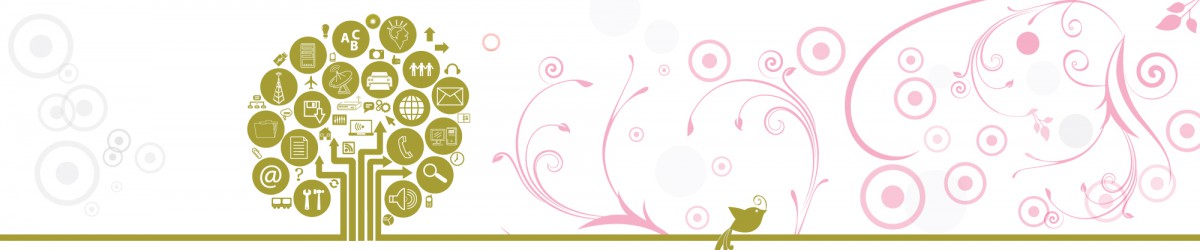 Manually/ automatically selected pairs with different  frequency thresholds
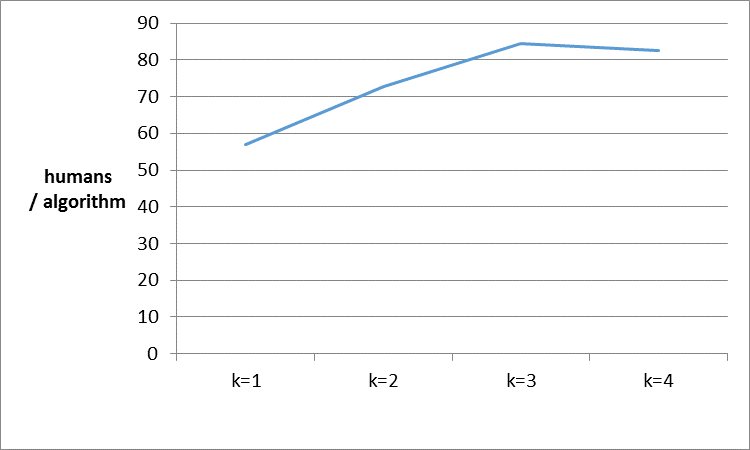 Global WordNet Conference 2016
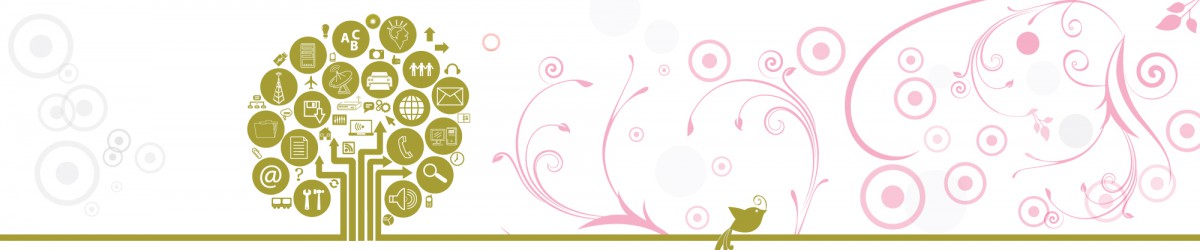 Adj-N constructs as evaluated by online participants
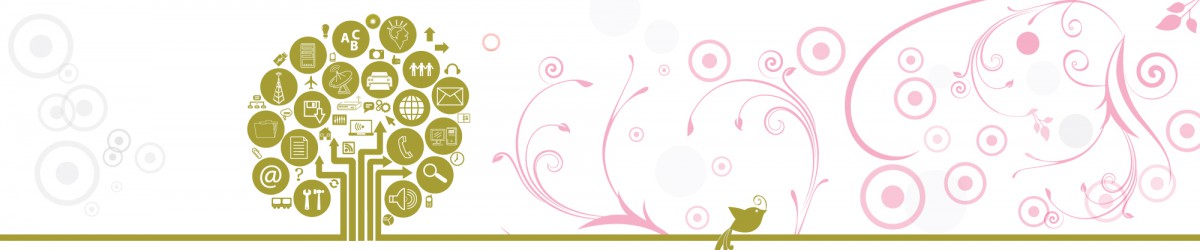 Future work
Another survey with randomly chosen pairs


Advertised through the FB page of the Society for Language Resources and Technology as well as like before – less participants but more reliable ones – „Friendsourcing“
Global WordNet Conference 2016
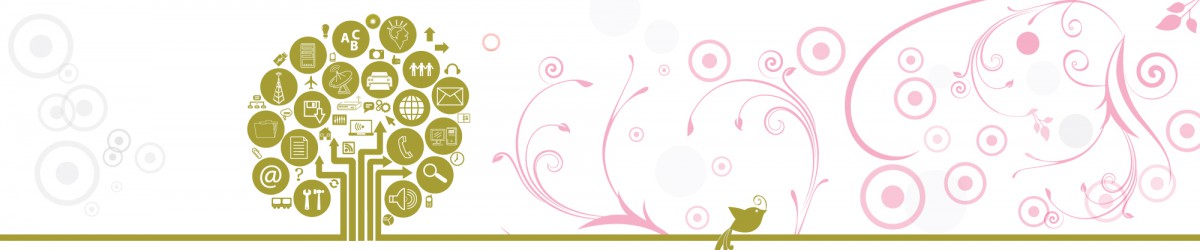 Thank you for your attention!
Global WordNet Conference 2016